Successful Capstone Projects in High School
Setting expectations, overcoming roadblocks, and achieving quality results in capstone projects.
Welcome!
How do we support our capstone students through the long and complex process required to achieve final project success? 
During this presentation, we will share our experiences, successes, and failures in facilitating teams of capstone biomedical and engineering students. 
Expectations, roadblocks, and scaffolds for success… please take a moment and consider some of yours before we start!
Our Topics for Today
In this order…
How do we define quality? 
How do we set expectations for our students?
What are common roadblocks that we face? 
How do we scaffold student learning to overcome these roadblocks?
How do you define quality
With the people sitting around you discuss what you look for in a capstone project
What are is the end goal for the project?
What skills do you want your students have by the time they leave your capstone class?
What makes a great, good, and poor capstone projects (what key qualities set them apart)?
Based on your discussion, how would you define quality?
What is a quality capstone project?
Engineering Design and Development (EDD)
Broadly, from low quality to high…
No engineering project at all, simply a presentation of engineering skills with no problem solved
An incomplete project which only makes it part of the way through the Engineering design process (EDP)
A project which is “complete”, but is not necessarily engineering. Something is there, but no problem has been solved...
What is a quality capstone project?
Engineering Design and Development (EDD), cont.
My goal is a project for which…
A working prototype or proof of concept is presented 
Each step in the EDP is communicated 
A problem is solved, with evidence that prior art has been carefully researched in the aim of achieving legitimate invention or innovation
The presentation of the project is polished, not an afterthought.
What is a quality capstone project?
Biomedical (BI)
Broadly, from low quality to high…
Low: Another Lab Report with surface level research
Medium: Deep Research and theoretically well designed concept with experimental design, but project action is largely incomplete or doesn’t solve a problem
High: Deep Research, Complete experimental design with multiple tests and redesigns based on data and research
What is a quality capstone project?
Biomedical (BI)
My goal is a project for which…
A working prototype or proof of concept is presented 
Each step in the experimental design is communicated 
Statistical Data is Gathered and presented
A problem is attempted to be solved, with in depth literature review
The presentation of the project is polished, not an afterthought.
Expectations
With the people sitting around you discuss how you set expectations for your students
What timeline and checkpoints do you use for projects?
How do you guide your students through the process and towards successful projects?
Communicating expectations
EDD
A constant, year-long focus on the EDP
Holding students to the highest possible standard while staying on schedule. 
Never allowing fiction in presentation at any stage
When a premature conclusion to a stage in the EDP is required, ensure that a refocus on scheduling realities occurs
Communicating expectations
BI
I only have students in the second semester.  We start brainstorming project ideas in the fall.
Students have to do a full project proposal presentation.  Students must demonstrate full knowledge from research, goals, and how to achieve those goals. (we may try something new this year… Competition)
Show examples and dissect examples as we introduce a new component of the project
Grade with the expectations that they can redo any component up until end of the project.
Roadblocks
With the people sitting around you discuss what roadblocks your face?  Think of the following:
Community
School
Students
Teacher
What solutions have you come up with to get around these roadblocks?
Common roadblocks
EDD
Seniors enter a sort of suspended animation from April vacation until the last day of school. 
If you haven’t finished the heavy lifting by mid April, you may as well think of how you can better schedule for next year.
Common roadblocks
EDD
Presenting is very unnatural for a majority of students
Inventing is nearly impossible given the relatively narrow experience of students. Innovating is very difficult. Strictly enforcing the consideration of prior art can lead to more failure than some students can handle.
Scaffolding for success
EDD
Avoiding the battle of May
This is the time for fun, hands on, creative work
The majority of the presentation should be complete
Schedule in such a way that only testing of prototype, polishing presentation, and practice presentations remain
Scaffolding for success
EDD
Presenting is difficult...
Work on this from the very first week with peers
By term two, students should be presenting to unfamiliar teachers
Teach and evaluate presentation skills including verbal, visual, and multimedia
Scaffolding for success
EDD
Inventing and innovating...
To me, this is what makes it real. Unfortunately, by the letter of the process, you can almost always shoot them down through prior art. 
I only do so twice. Then I look for ways to steer students towards innovation by combination of features. 
Their feeling of success, at some point, is more important than fidelity to this step in the process.
Common roadblocks and Scaffolding for Success
Roadblock 1: Skills
Solutions:
Embed lots of the research and writing skills into lower classes
Students come knowing how to cite, write an annotated bibliography and a project proposal.
PBS: Citations and Lab Report
HBS: “ “ and introduce Annotated Bib
MI: “ “ and do a project proposal for sunscreen and yeast
Common roadblocks and Scaffolding for Success
Roadblock 2: Types of projects and what is possible
Solutions:
Some teachers allow for the theoretical, but have clear expectations on research
Mentors are a tremendous help:  Some students complete a project at an internship (Ex. Designed a snapchat filter for local dermatologist about sun protection)
I co-teach with my EDD teacher (Ex: Medical Wire organizer for local outpatient center)
Project Proposals: Students forced to plan and your chance to shutdown a project)
Students should choose a project that they are interested in doing
Common roadblocks and Scaffolding for Success
Roadblock 3: Presentations
Solutions:
We do our capstone with mainly juniors to limit senioritis and provides seniors a chance to continue with projects
We embed a lot of presentation chances in the prior classes (In MI our students designed posters on the superbug lab and presented similar to what they will be doing for your capstone)
Posters and presentations due early and forced to practice
Common roadblocks and Scaffolding for Success
Roadblock 4: Accountability
Solutions:
Logbooks and track changes
All required to write up their individual paper (portfolio) at the end
Any Questions?
PLTW is a community. 
Please feel free to be in touch with questions if you feel that we may be of help! 
shelly.chad@ccpsstaff.org
christopher.golembewski@gnbvt.edu
We enjoy what we teach, and would love to share what we can and listen to what you have to say!
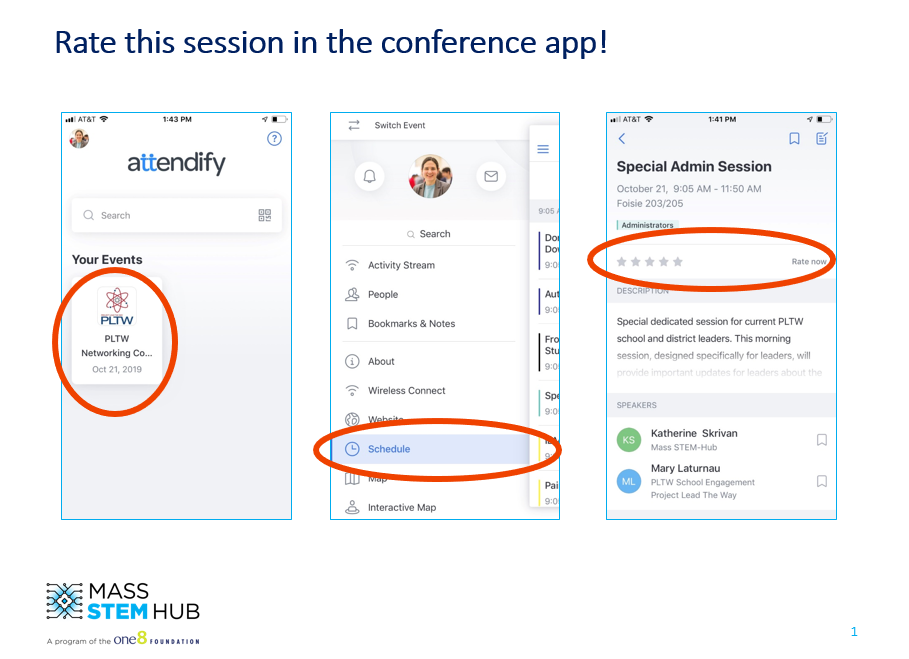